IL PROGETTO DELLA SCUOLA DELL’INFANZIA DI SANTA CATERINA “MANI IN ARTE” SI E’ CONCLUSO CON LA FESTA FINALE PRESSO IL CORTILE DELLA SCUOLA IL GIORNO 12 GIUGNO ALLE ORE 10.30
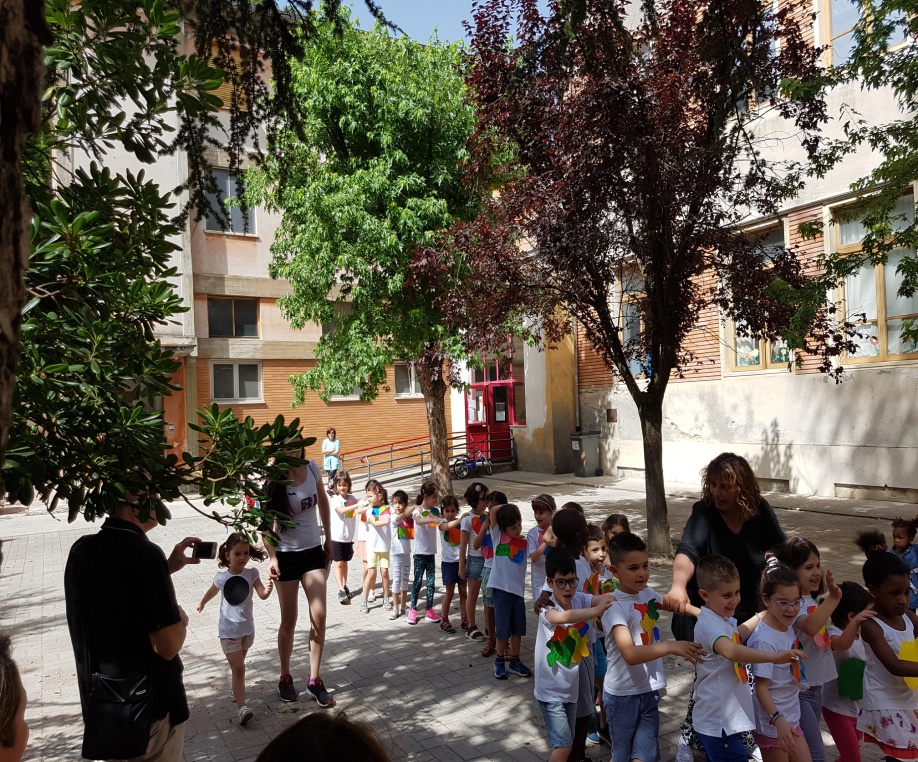 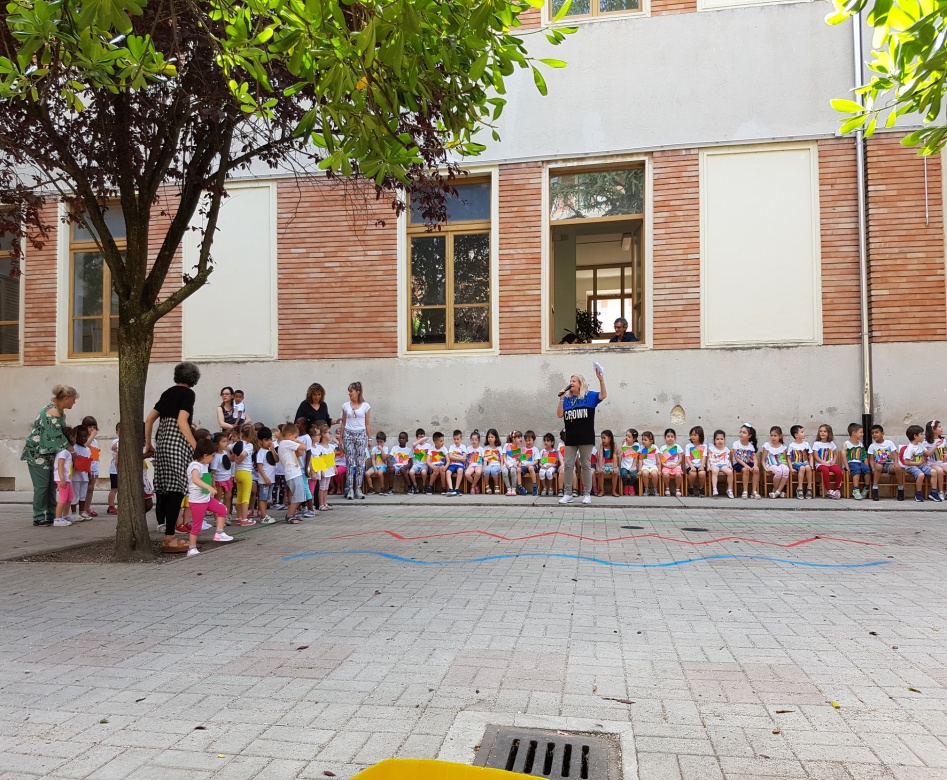 I BAMBINI DI 3 ANNI…TANTI PUNTI… PER FORMARE LINEE…
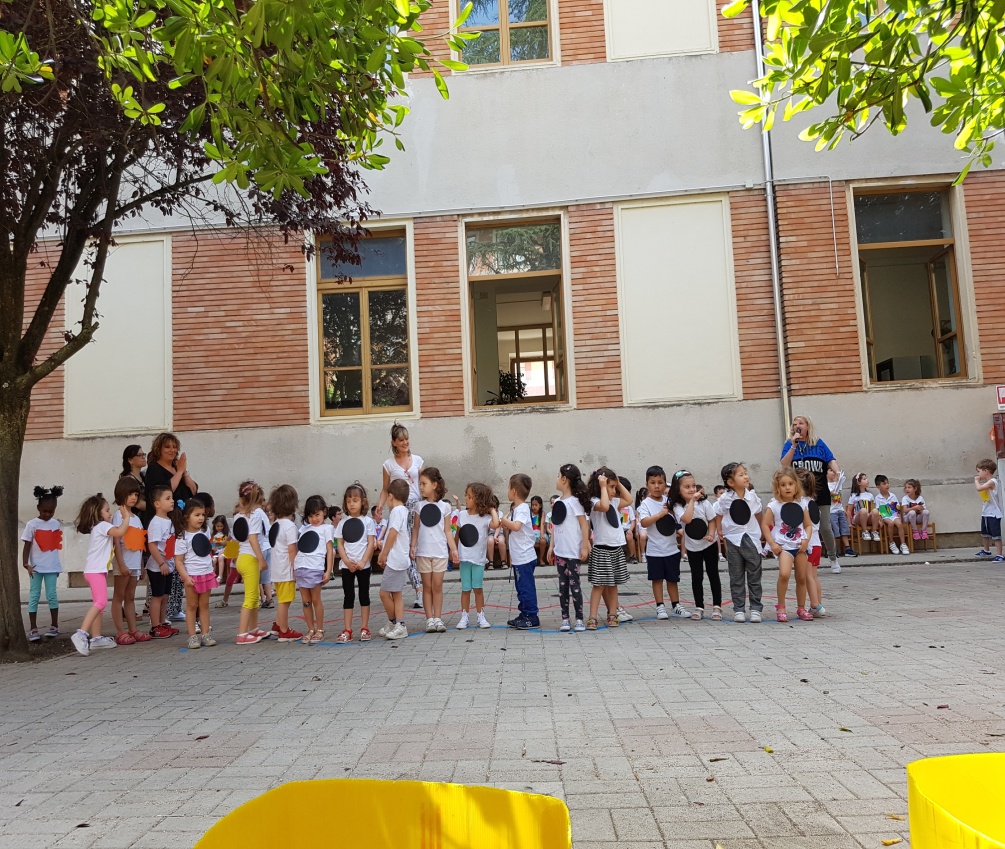 I BAMBINI DI 4 ANNI…MESCOLIAMO I COLORI
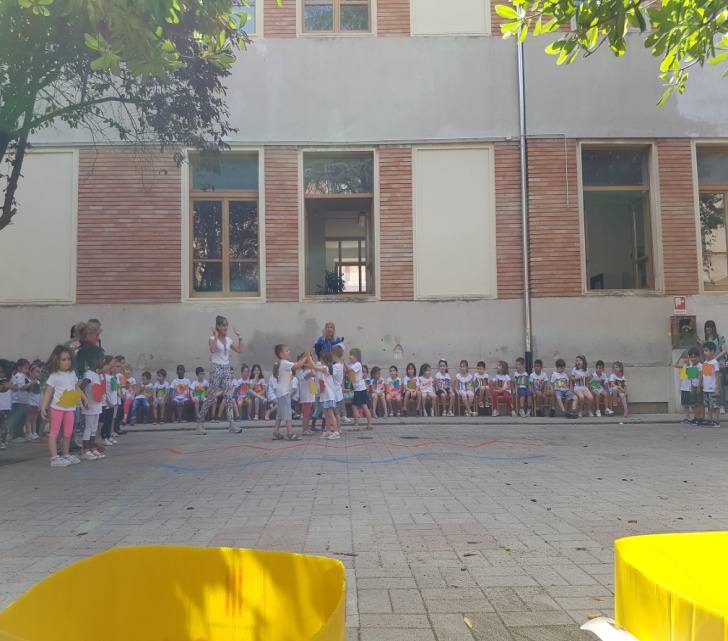 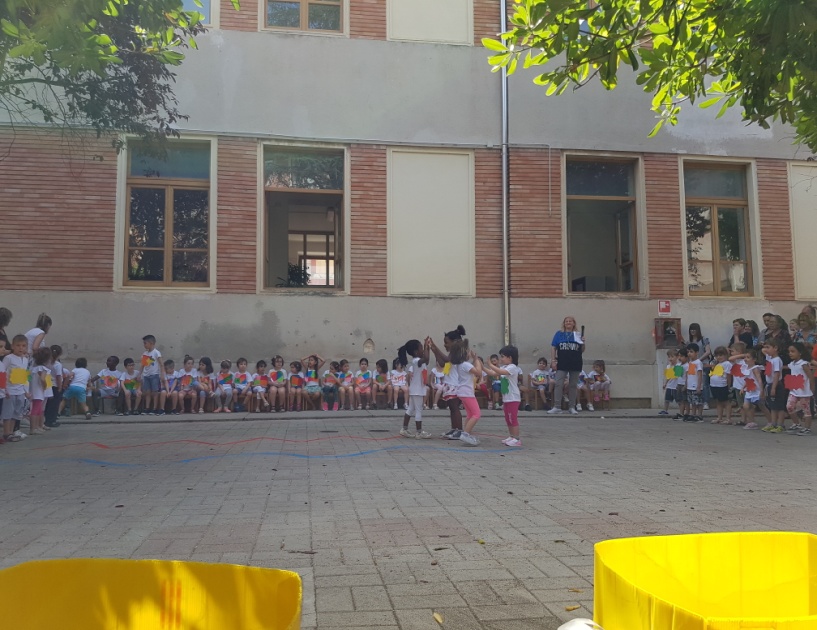 I BAMBINI DELL’ULTIMO ANNO DI SCUOLA… “CHE ARTISTI…”ARTE… A SPRUZZO
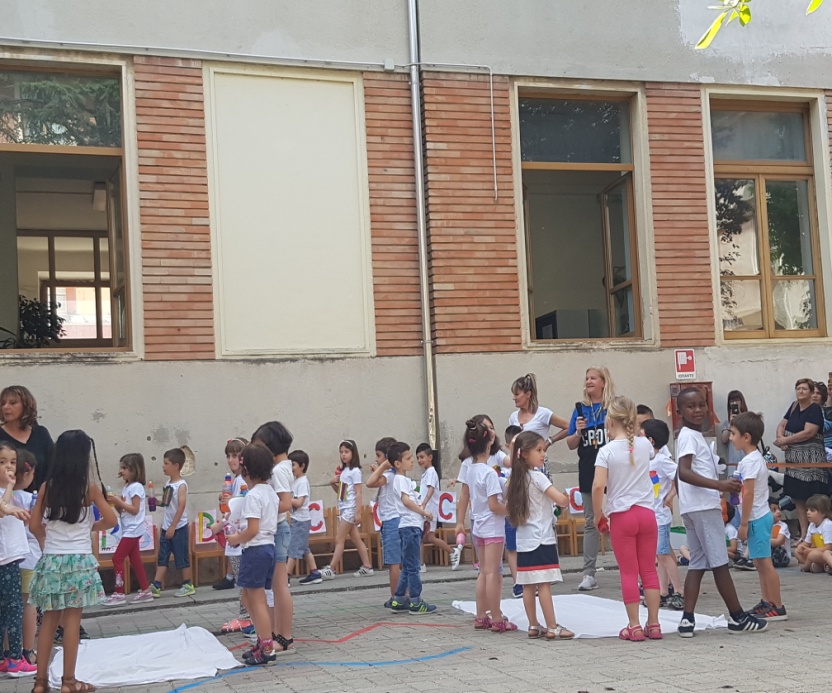 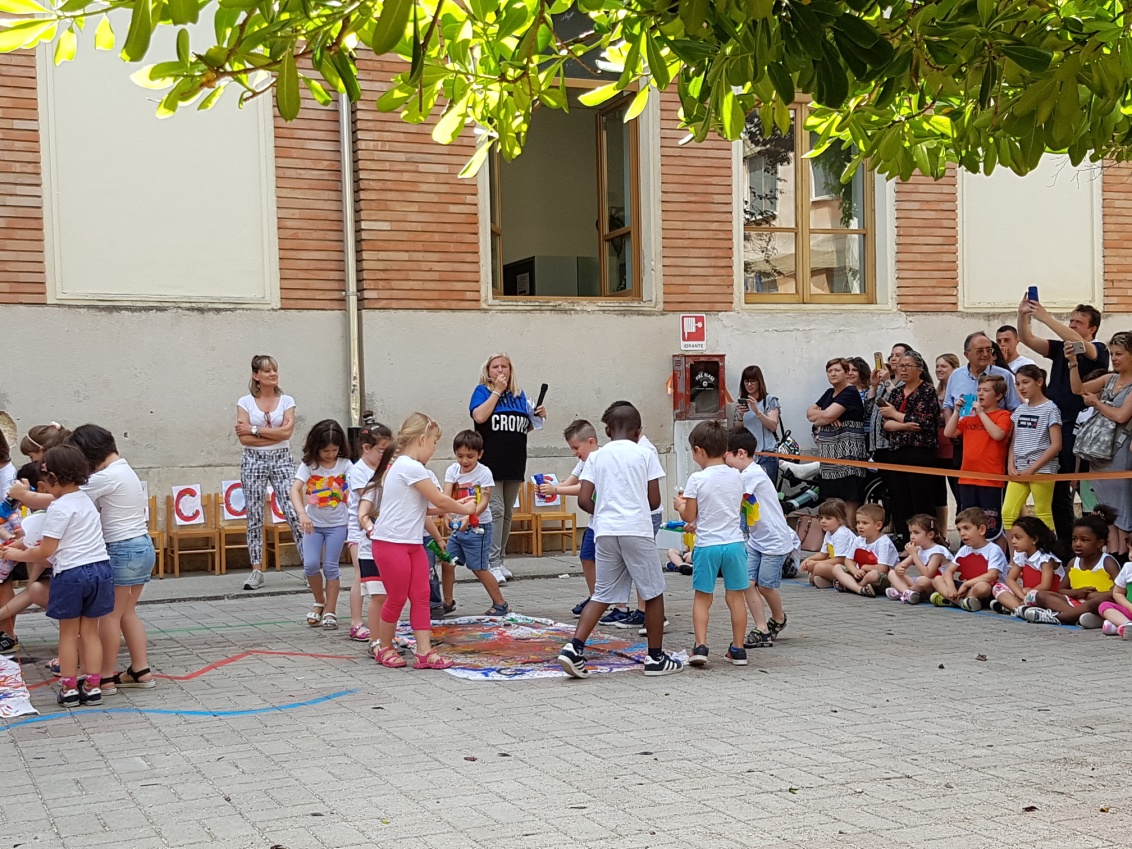 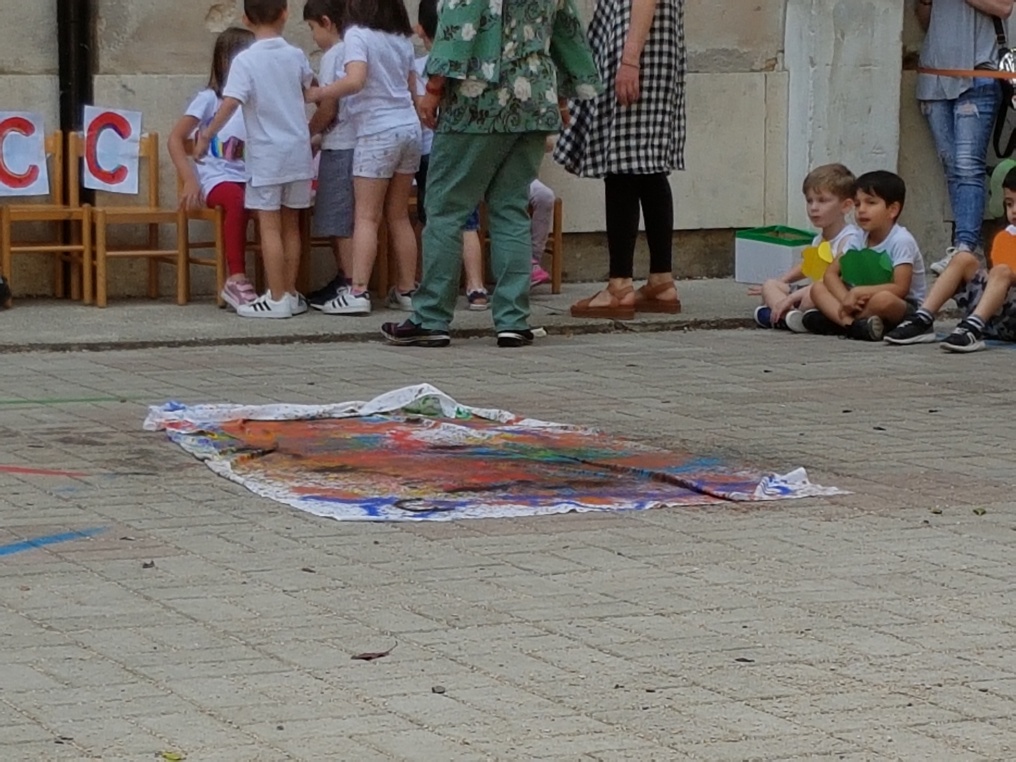 3 GRANDI OPERE D’ARTE…BELLISSIME
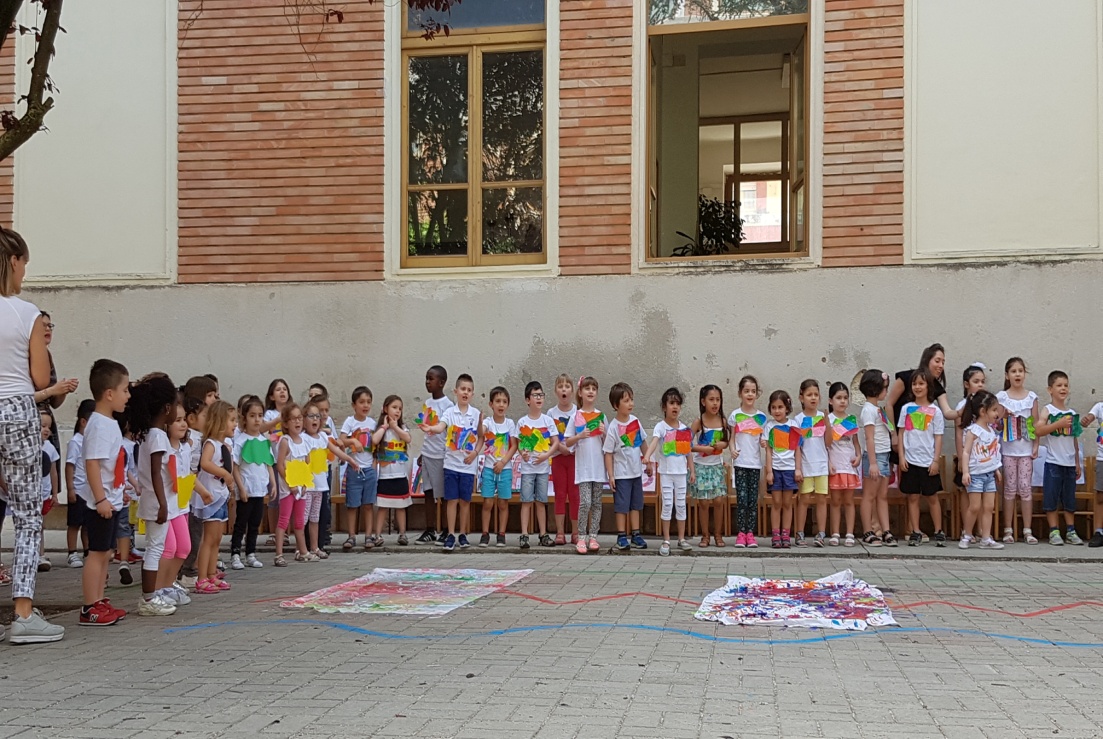 ORA… FILASTROCCHE PER CHI CI LASCIA, DA CHI CI LASCIA E CANTIAMO INSIEME LA CANZONE 
“L’ARTISTA CHE E’ IN TE”
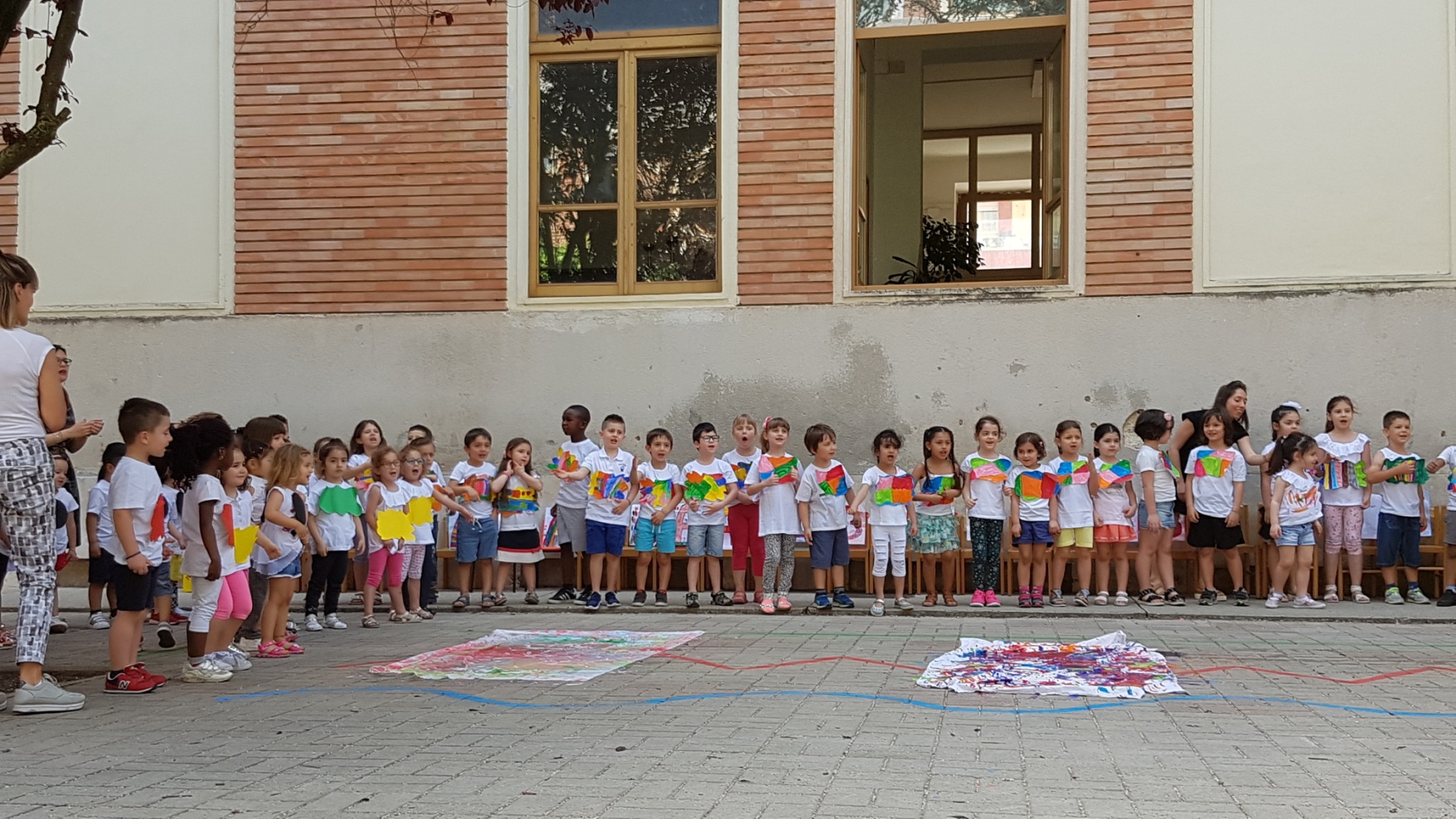 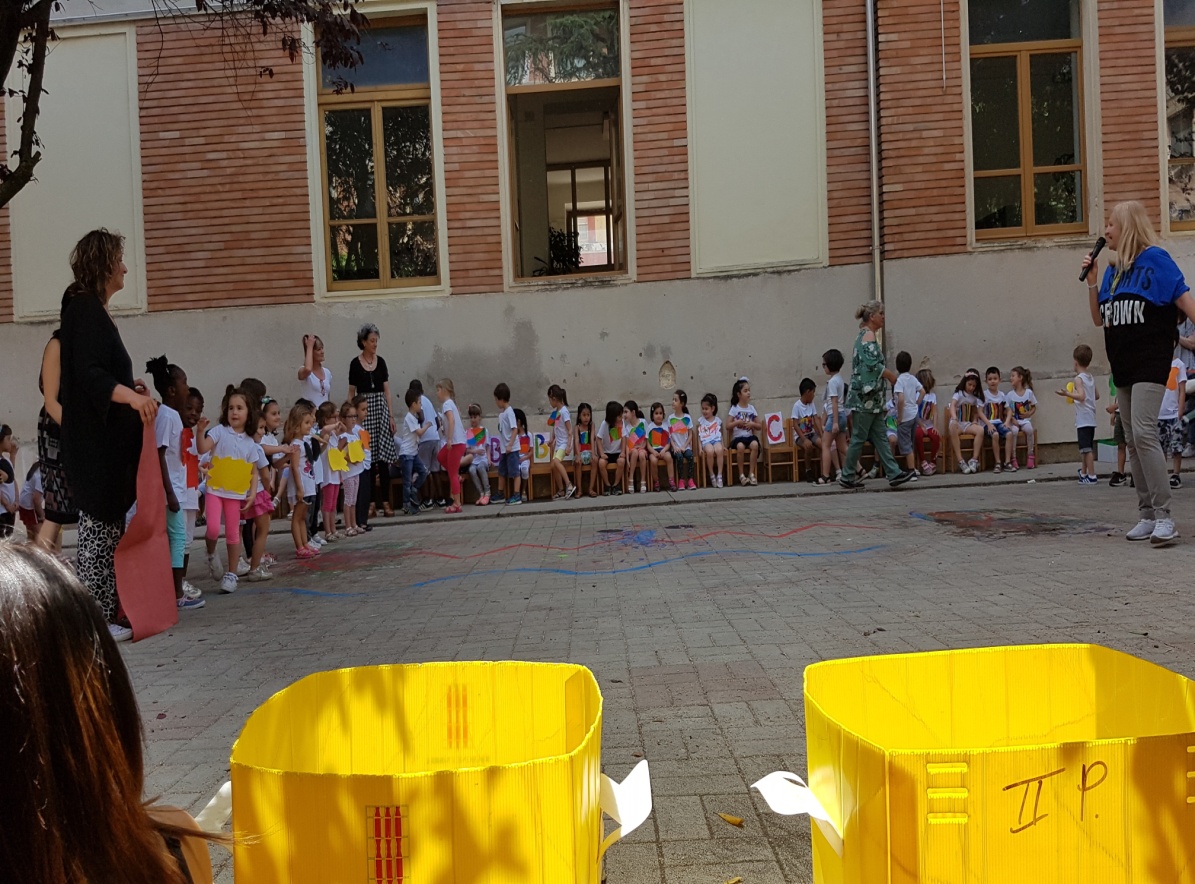 ADESSO GIRO DI ONORE DEI BAMBINI CHE CI LASCIANO
 E… GRANDE PREMIAZIONE 
 con diploma e coroncina d’alloro
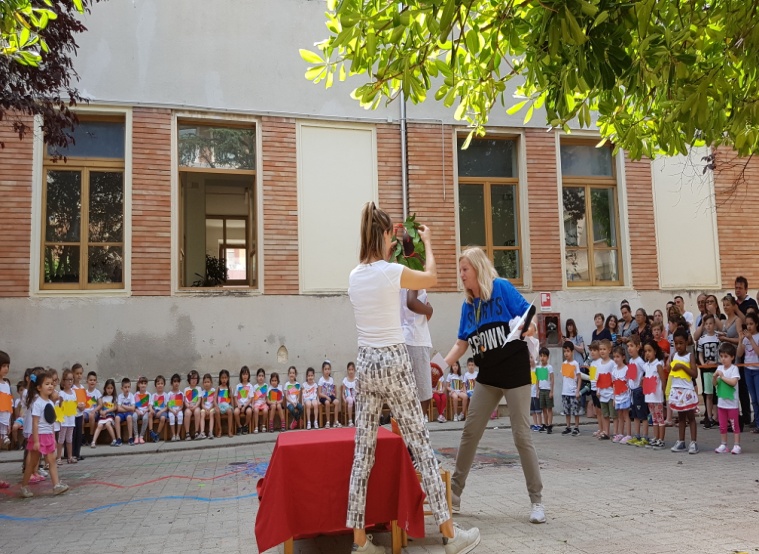 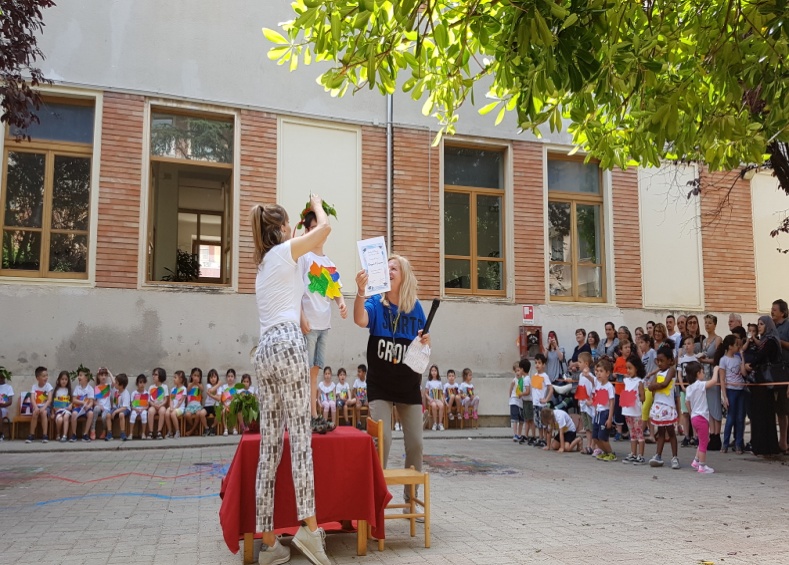